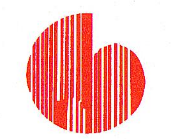 Зачем надо опять менять Порядок диспансеризации взрослого населения
Бойцов С.А.

Главный внештатный специалист по профилактической медицине Минздрава России
Диспансеризация 2012-2017: 
комплекс скринингов + «обследование»+ уточнение диагноза + углубленное консультирование
I этап диспансеризации (20-22 млн. человек в год)
Сердечно-сосудистый скрининг (АГ, ИБС, ОНМК, ХСН, суммарный риск)
Скрининг на ЗНО (рак шейки матки, молочной железы, толстой кишки)
Скрининг на наличие ХОБЛ
Скрининг на СД
Старческая астения
                                +
Обследование (анализы крови, мочи, Флю, ЭКГ, УЗИ б/п, ВГД)
                                +
Осмотр терапевта  + Краткое профилактическое консультирование
II  этап диспансеризации (не менее 30% от общего числа)
Скрининг на наличие ХОБЛ
Уточнение диагноза (ФГДС, колоноскопия, дуплекс БЦА, глик.гемоглобин, липиды крови, ПСА, хирург, невролог, гинеколог, ЛОР, офтальмолог, терапевт)
                                 +
Углубленное профилактическое консультирование
Концепция скрининга в здравоохранении
Под СКРИНИНГОМ понимается активное выявление болезни у лиц, в том числе считающих себя здоровыми, или считающихся здоровыми и не имеющих симптомов выявляемого заболевания.
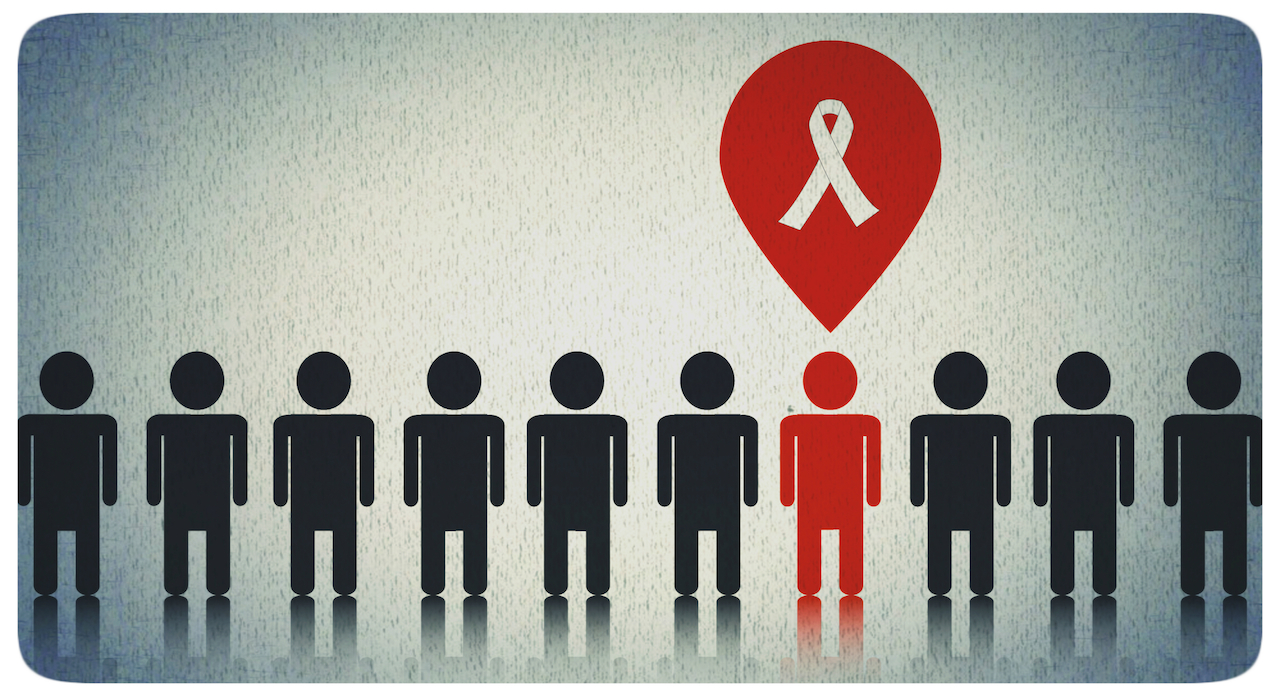 Скрининговые обследования и вакцинация относятся к основным технологиям прямо влияющим на смертность населения
1940-е гг. - массовая флюорография для выявления больных туберкулезом 
     1968 г. - ВОЗ обобщил существующую практику скрининга и рекомендовали его применение во всех странах мира
Продвижение скрининга ВОЗ
J.M.O.Wilson и G.Jungner «Принципы и практика скрининга для выявления заболеваний», ВОЗ, 1968
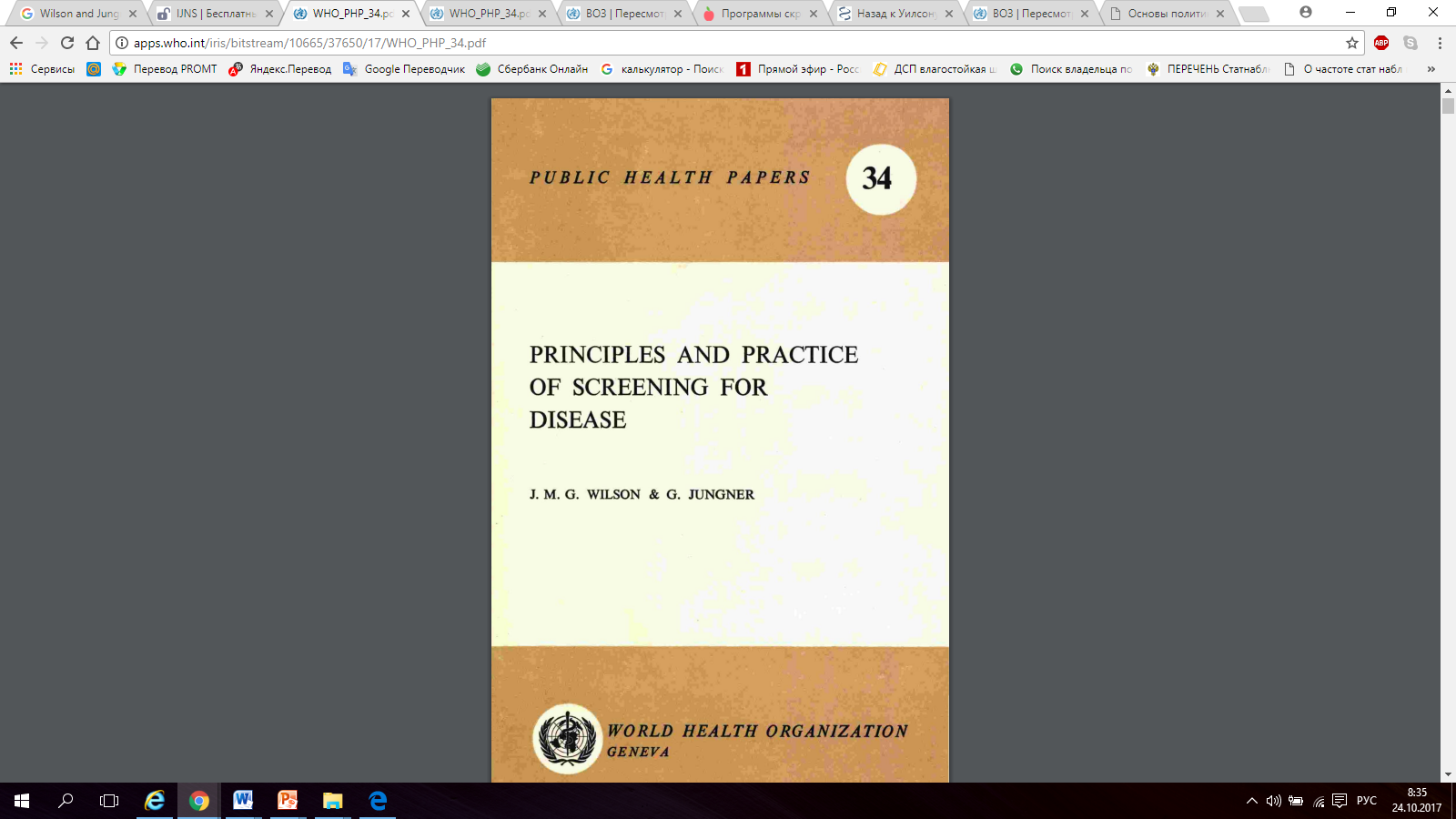 Обобщение практики скрининга населения, включающего: 
опрос (анкетирование)
 антропометрию
АД
ЭКГ
клинический анализ крови 
биохимический анализ крови (12 показателей)
анализ мочи
флюорография 
осмотр врача
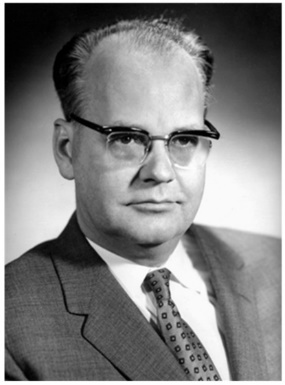 «Центральная идея раннего выявления и лечения заболеваний по сути проста. Однако путь к ее успешному достижению далеко не прост, хотя это может показаться обманчиво легко."
Гуннар Юнгнер
1914 - 1982
Независимая Целевая группа по профилактическим услугам США
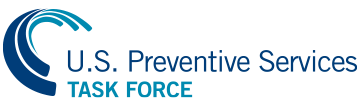 С 1984 г. разрабатывает, постоянно обновляет рекомендации, основанные на принципах доказательной медицины (градация по системе A, B, C, D или I- заявление) о профилактических услугах, включая скрининг, исходя из возможностей ПМСП

Каждый год представляет Конгрессу США доклад о результатах своей деятельности и задачах на перспективу
Скрининг в Европе
В 1996 г. в Великобритании создан Национальный комитет скрининга
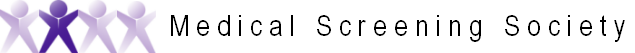 В 2002 года создано Международное Общество Медицинского скрининга с центральным офисом в Институте профилактической медицины в Лондоне. Общество имеет свой международный журнал Medical Screening
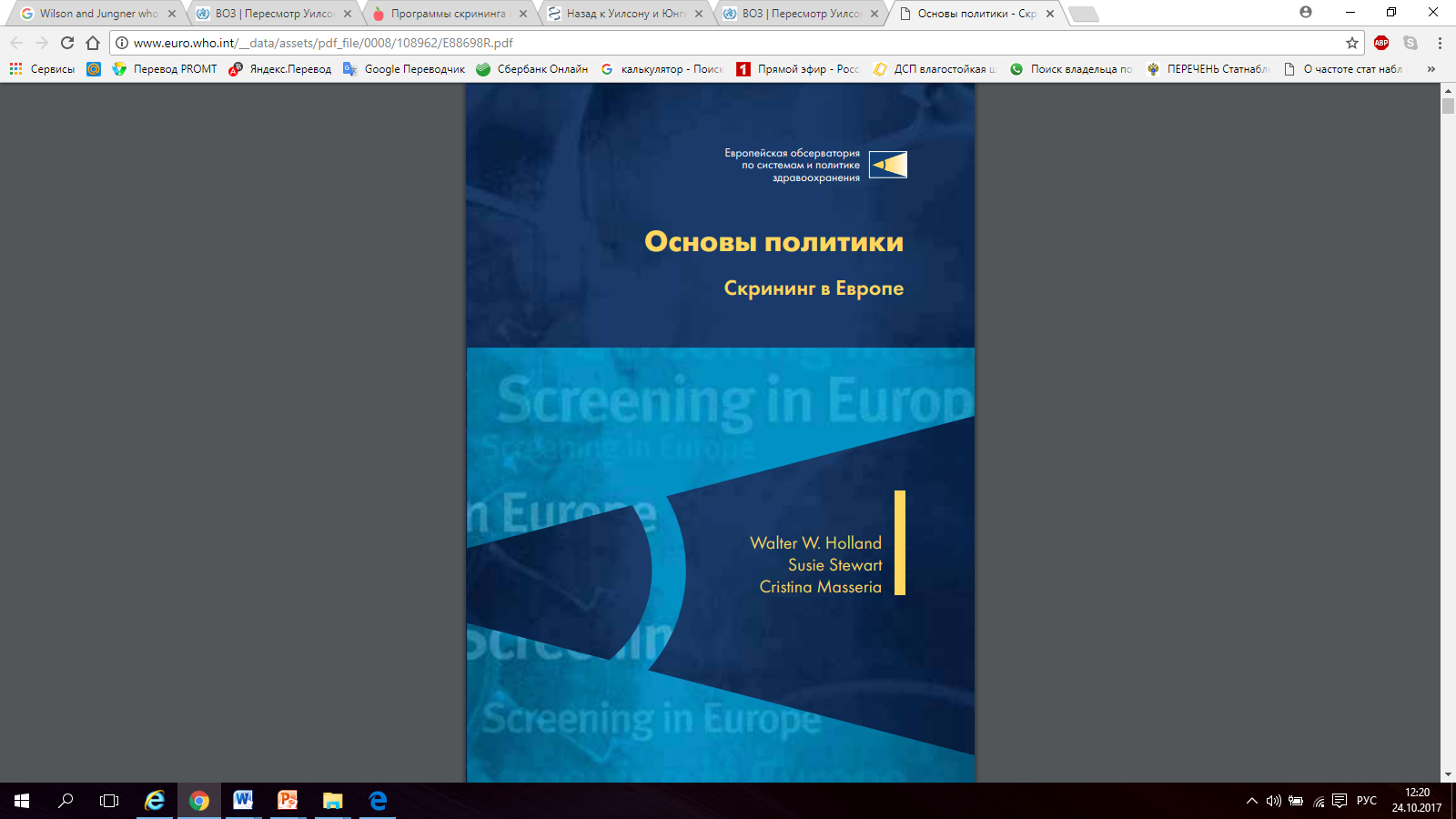 ВОЗ 2008 г.
В 2008 г. ВОЗ издает монографию 
«Основы политики Скрининг в Европе»,
в основу которой вошли научные наработки Национального комитета по скринингу Великобритании и материалы анализа фактического положения дел со скринингом во всех странах Европы.
Скрининг-тест
Для успешного проведения скрининга
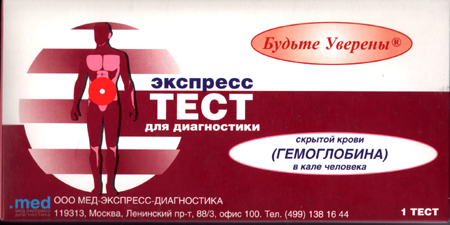 Основные требования к скрининг-тесту
Чем отличается скрининг от ранней диагностики
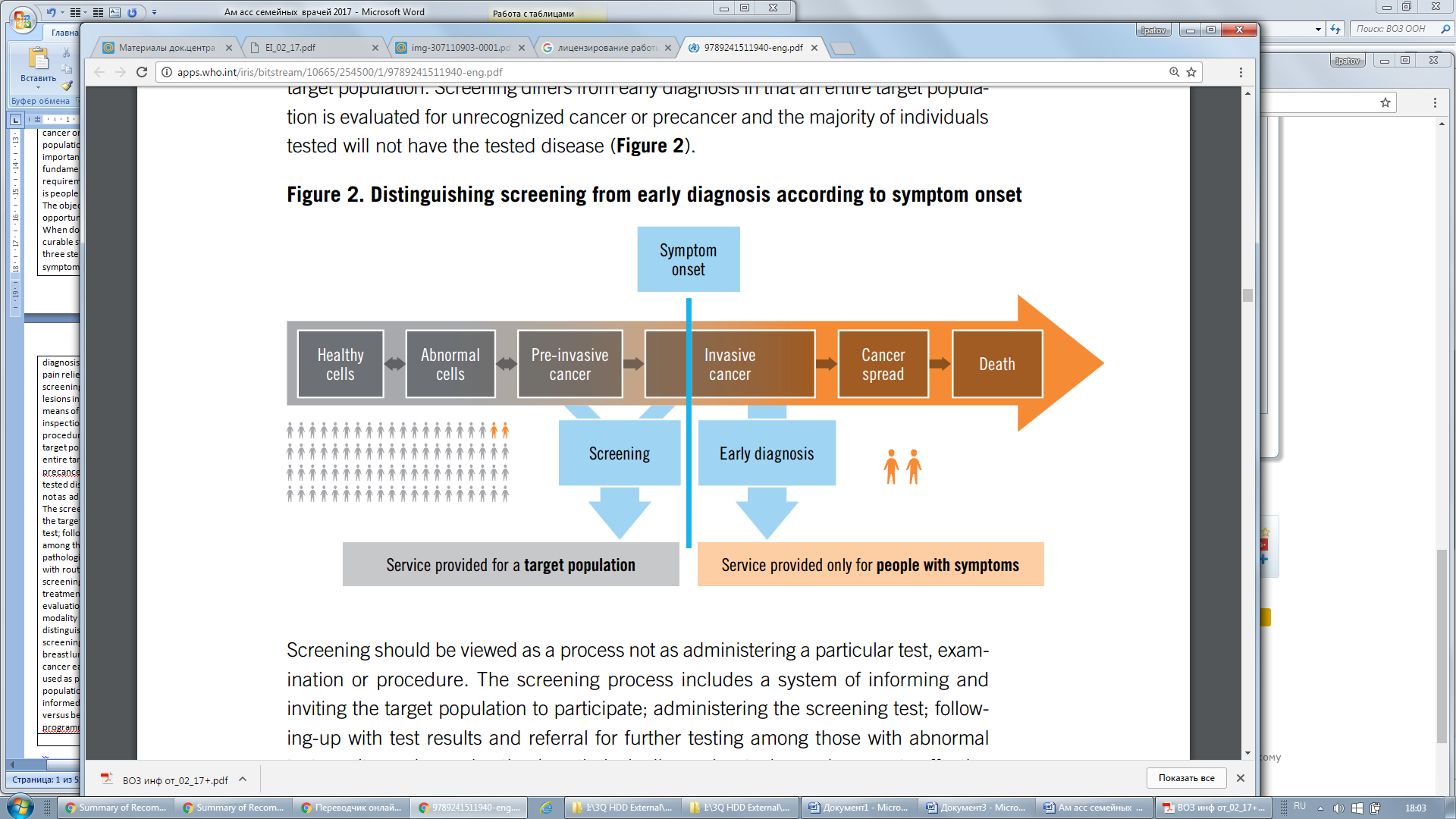 Появление симптомов
Здоровые
клетки
Пре-инвазивный рак
Инвазивный
 рак
Аномальные
клетки
Распрост-раненный 
 рак
Смерть
СКРИНИНГ
РАННЯЯ
ДИАГНОСТИКА
Подлежат скринингу (просеиванию) большие  целевые группы населения
Подлежат диагностике только лица, имеющие симптомы заболевания
Как правило не одно, а несколько разных исследований, в соответствии со стандартом медицинской помощи
Обследуют  тысячи – выявляют  единицы
Дорогое мероприятие, большой бизнес, много желающих.
 Необходимо тщательное клинико-экономическое обоснование и достоверное определение баланса пользы и вреда от проводимого скрининга
Источник:
Guide to cancer early diagnosis. 
World Health Organization 2017
Число сохраненных жизней при увеличении охвата населения США до 90% семью скрининговыми и профилактическими услугами
Диспансеризация 2012-2017: 
комплекс скринингов + «обследование»+ уточнение диагноза + углубленное консультирование
I этап диспансеризации (20-22 млн. человек в год)
Сердечно-сосудистый скрининг (АГ, ИБС, ОНМК, ХСН, суммарный риск)
Скрининг на ЗНО (рак шейки матки, молочной железы, толстой кишки)
Скрининг на наличие ХОБЛ
Скрининг на СД
Старческая астения
                                +
Обследование (анализы крови, мочи, Флю, ЭКГ, УЗИ б/п, ВГД)
                                +
Осмотр терапевта  + Краткое профилактическое консультирование
II  этап диспансеризации (не менее 30% от общего числа)
Скрининг на наличие ХОБЛ
Уточнение диагноза (ФГДС, колоноскопия, дуплекс БЦА, глик.гемоглобин, липиды крови, ПСА, хирург, невролог, гинеколог, ЛОР, офтальмолог, терапевт)
                                 +
Углубленное профилактическое консультирование
Диспансеризация в РФ с позиций доказательной медицины и научно обоснованного скрининга. 
Методы 1-го этапа, подлежащие удалению
Диспансеризация-2018 в РФ с позиций доказательной медицины и научно обоснованного скрининга. 
Методы 1-го этапа, подлежащие коррекции по частоте и возрасту применения
Маммография – только в двух проекциях 1 раз в 3 года в возрасте в 39-49 лет и 1 раз в 2 года возрасте 51-69 лет (ранее с 39 до 75 лет 1 раз в 3 года)


Анализ на скрытую кровь в каловых массах иммунохимическим методом - 1 раз в 2 года в возрасте 50-75 лет (ранее с 48 до 75 лет 1 раз в 3 года; допускались бензидиновая и гаваяковая пробы )

Осмотр фельдшером (акушеркой), взятие с использованием щетки цитологической цервикальной мазка (соскоба) с поверхности шейки матки (наружного маточного зева) и цервикального канала на цитологическое исследование (далее – мазок с шейки матки), цитологическое исследование мазка с шейки матки (для женщин в возрасте от 30 до 60 лет 1 раз в 3 года) (ранее с 21 года до 69 лет)

 измерение внутриглазного давления 1 раз в 3 года (для граждан в возрасте от 60 лет и старше) (ранее с 39 лет)
Нерешенные и спорные в РФ с позиций доказательной медицины и научно обоснованного скрининга вопросы диспансеризации в РФ
Сохранена электрокардиография в покое (для мужчин в возрасте 36 лет и старше, для женщин в возрасте 45 лет и старше 1 раз в 3 года) 

Возвращен ПСА-тест в возрасте 45 лет и 51 года
Приказ Минздрава России от 26 октября  №869н

Об утверждении порядка проведения диспансеризации определенных групп взрослого населения